Διώξε τον ιό!
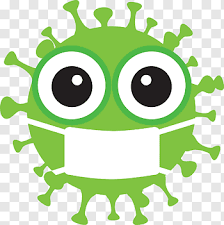 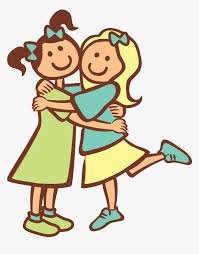 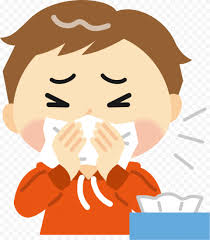 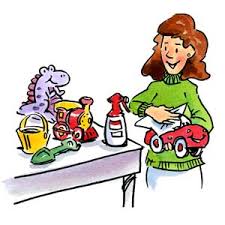 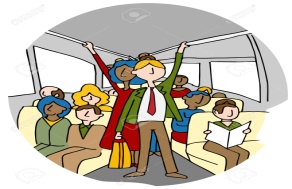 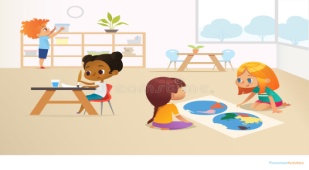 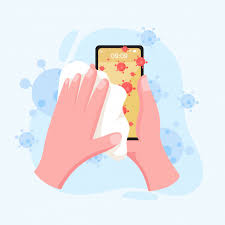 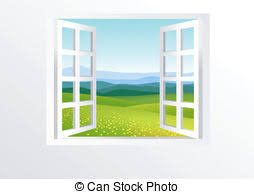 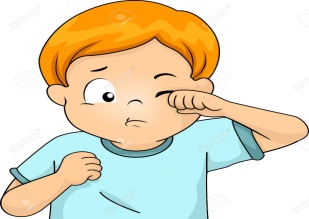 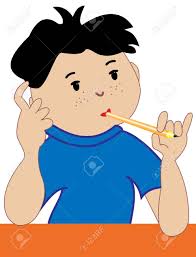 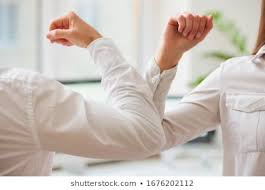 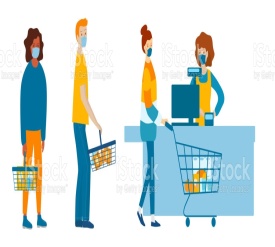 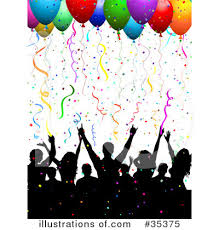 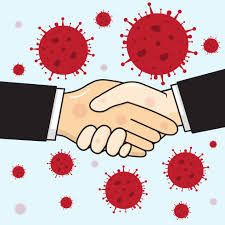 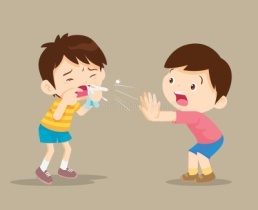 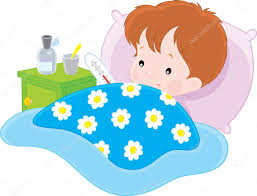 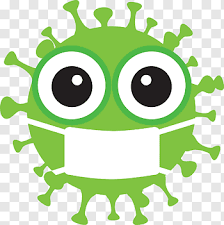 Μπράβο!Κέρδισες… ένα αστεράκι
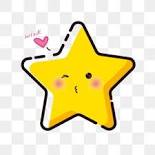 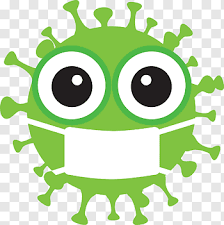 Mπράβο!Το αερόστατο  είναι δικό σου
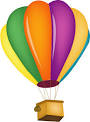 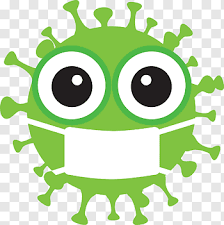 Τέλεια!Μια κόκκινη καρδούλα για σένα!
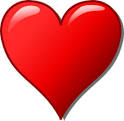 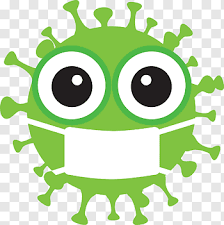 Σωστά!Θέλεις μια καραμελίτσα;
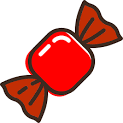 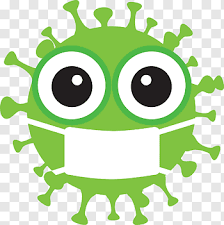 Aκριβώς!Το μπαλόνι είναι δικό σου!
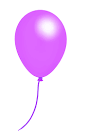 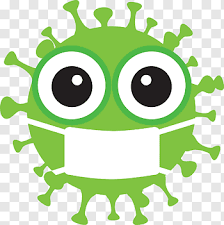 Χαίρομαι που γνωρίζεις τη σωστή απάντηση.Το όμορφο κίτρινο αστέρι είναι δικό σου.
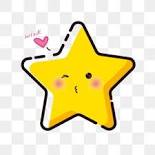 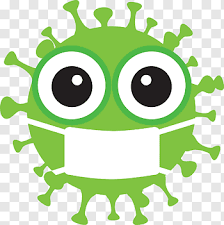 Πολύ ωραία!Μια γλυκιά καραμέλα για σένα!
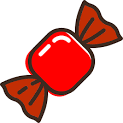 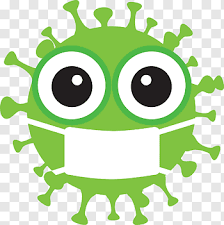 Σωστά!Αξίζεις ένα αερόστατο
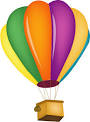 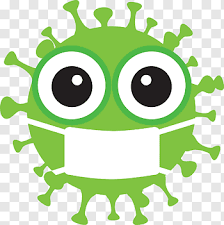 Μπράβο!Μια κόκκινη καρδούλα για σένα
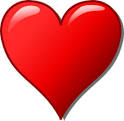 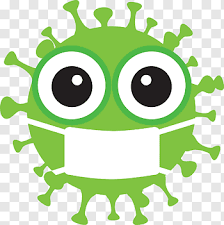 Τέλεια!
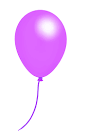 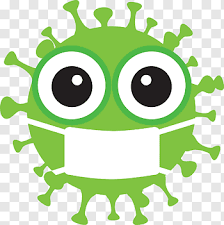 Πολύ σωστά!
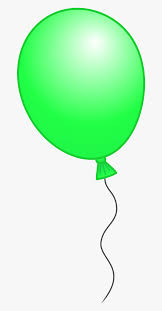 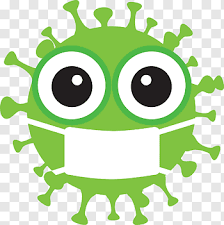 Mπράβο! Σωστή απάντηση
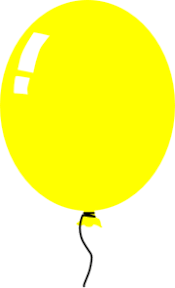 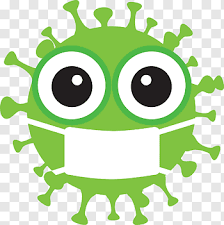 Πολύ σωστά!
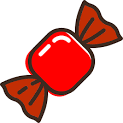 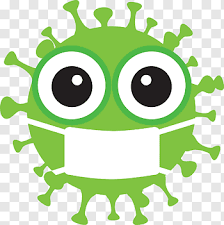 Τέλεια!Δικό σου το πράσινο μπαλόνι
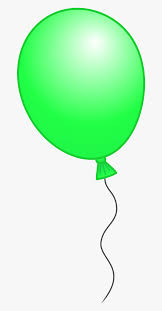 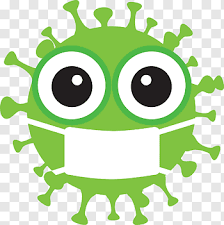 Πολύ σωστή η απάντησή σου!2 κόκκινες καρδούλες για σένα
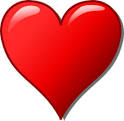 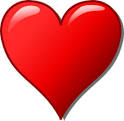 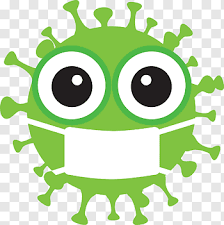